1.0  يبدأ إجراءRESSA  بفهم قوي لماهية نظام دعم الأدلة المحلي
وكيف يختلف عن الأبحاث وعن أنظمة الابتكار
ملاحظة: النسخة الكاملة متوفرة في مستجدات ٢٠٢٣
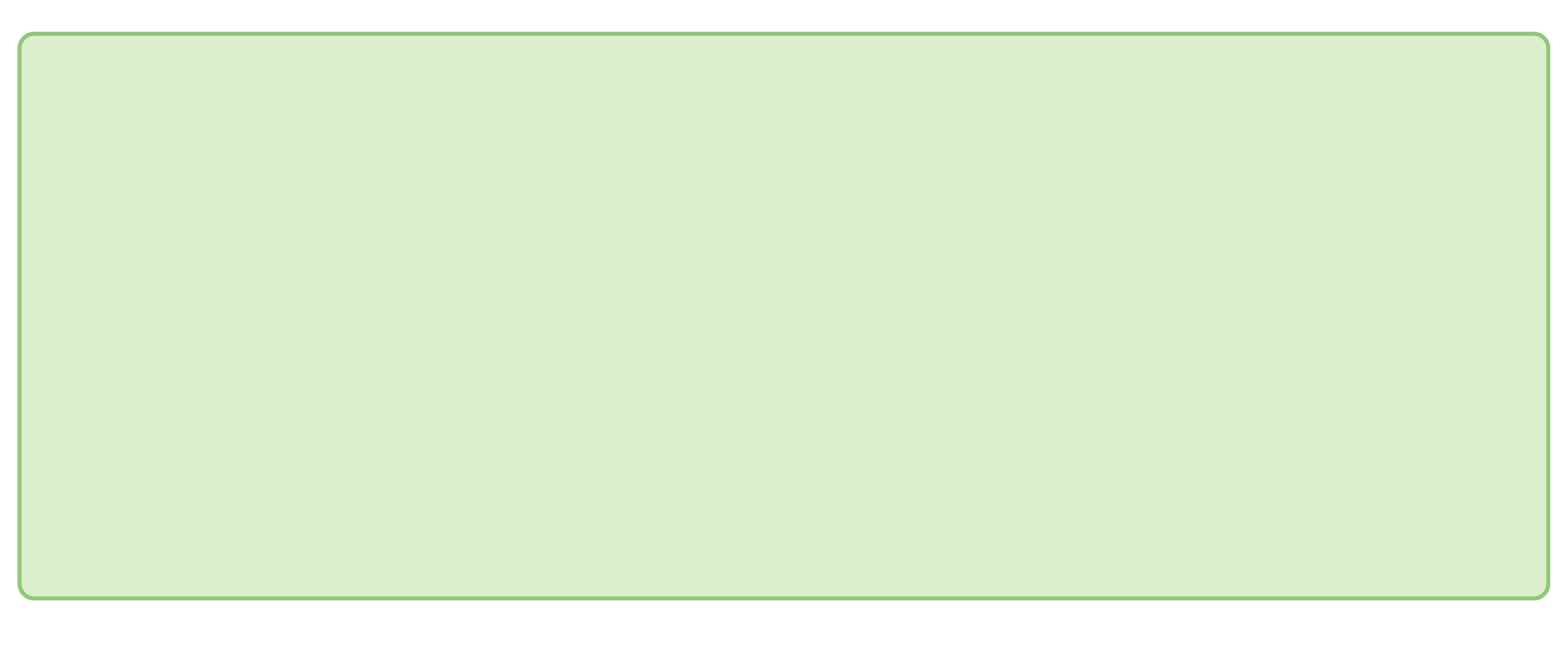 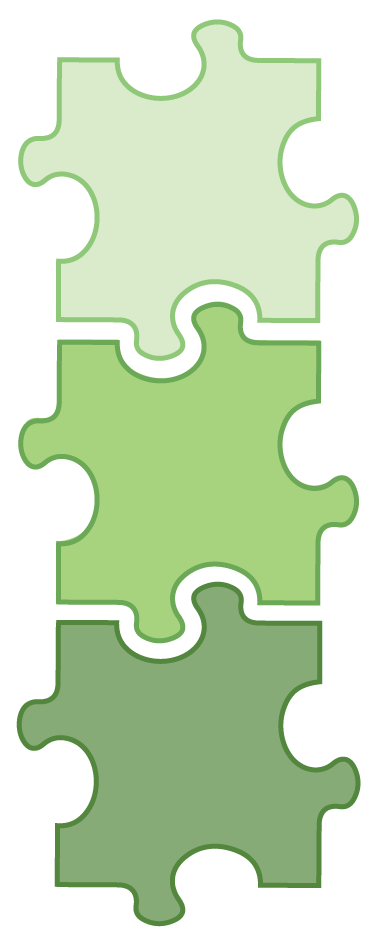 يتضمن نظام دعم الأدلة العلمية العديد من أنواع البنى التحتية
الهياكل والآليات التي تدعم طلب الأدلة العلمية من أجل: 
دمج استخدام الأدلة العلمية في الاستشارات الروتينية وعمليات صنع القرار (على سبيل المثال،الإيجازات الوزارية  وتقارير مجلس الوزراء ومقترحات الميزانية وخطط الإنفاق)
البناء والحفاظ على ثقافة الأدلة العلمية(على سبيل المثال، متطلبات الشفافية في مدخلات الأدلة العلمية)
تعزيز القدرة على استخدام الأدلة العلمية (بالإضافة إلى السياسات الأوسع وقدرة البرنامج) بين موظفي السياسات والبرامج والمستشارين العلميين الحكوميين وأولئك الذين يدعمون لجان الخبراء وعمليات إشراك المواطنين والجهات المعنية
آليات التفاعل بين جانبي العرض والطلب من أجل:
استنباط احتياجات الأدلة العلمية من صنّاع القرار ومستشاريهم وترتيبها حسب الأولوية
توضيب الأدلة العلمية من مصادر متعددة على هيئة المدخلات التي تتوافق مع متطلبات عمليات الاستشارات وعمليات صنع القرار 
وحدات دعم الأدلة العلمية (الداخلية أو داخل المنظمات الشريكة) التي تدعم تقديم الأدلة والتي:
تفهم السياق المحلي ومعايير الأدلة العلمية وأشكال الاتصال المفضلة لدى صناع القرار
تأتي في الوقت المناسب وموجهة حسب الطلب
تركز على وضع مخزون الأدلة الموجودة في سياقها - كل من الأدلة المحلية (بأشكالها العديدة) والأدلة العالمية - لقرار معين بطريقة تراعي المساواة (ويمكن أن تساهم أيضًا في تدفق الأدلة المستقبلية)
نظام 
دعم 
الأدلة العلمية
نظام
الأبحاث
نظام
الابتكار
يميل نظام البحث إلى التركيز على إنشاء معرفة قابلة للتعميم وقياس النجاح من خلال المنح والمنشورات التي يراجعها الأقران (على الرغم من أن ذلك يعد بداية في التحول كنتيجة لإعلان تقييم البحث)
يميل نظام الابتكار إلى التركيز على تسويق المنتجات والعمليات وقياس النجاح بالإيرادات
1